Vučni motori jednosmerne( usmerene valovite) struje
Princip rada motora jss
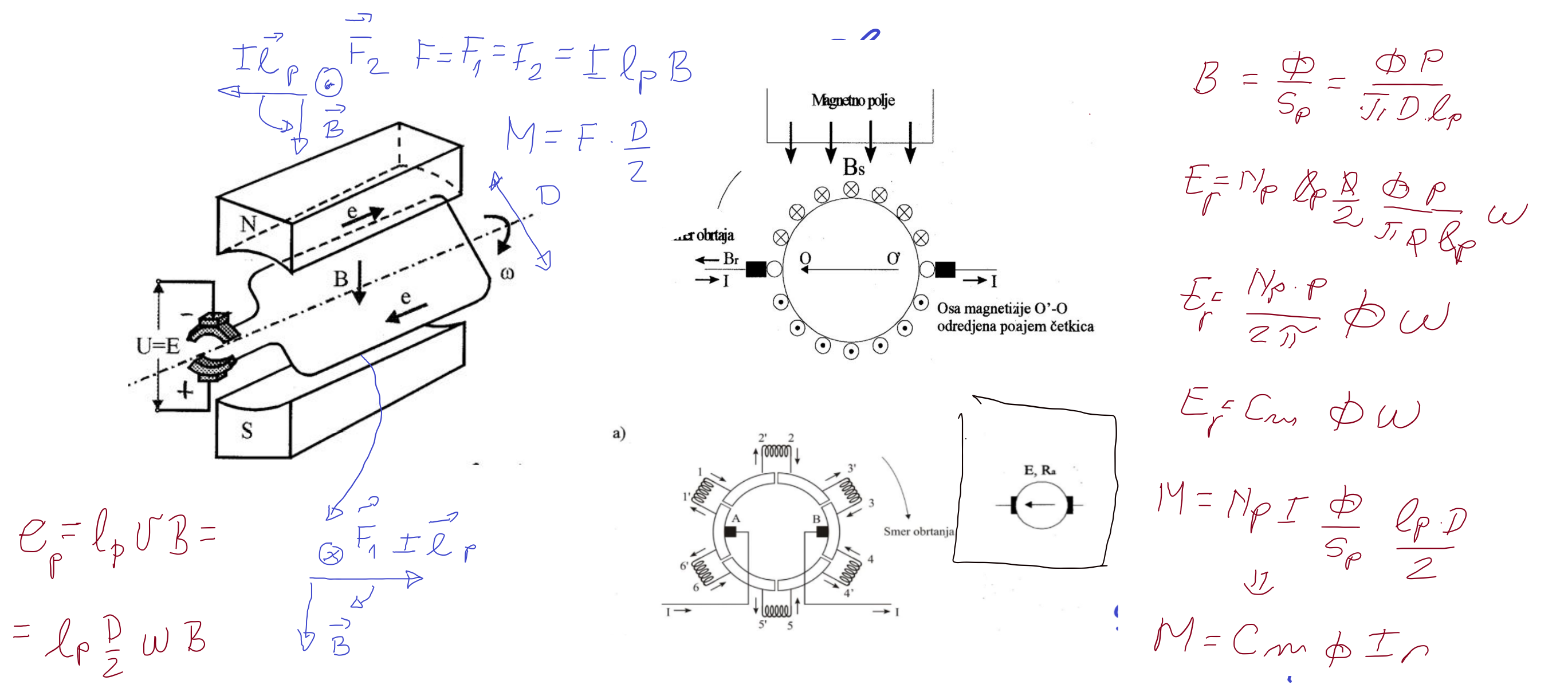 ELEKTRIČNO KOLO MOTORA JEDNOSMERNE STRUJE SA REDNOM VEZOM ROTORA I STATORA
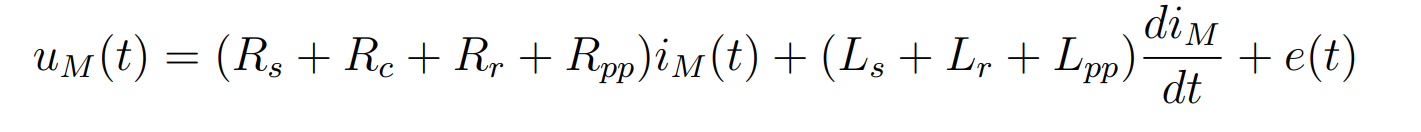 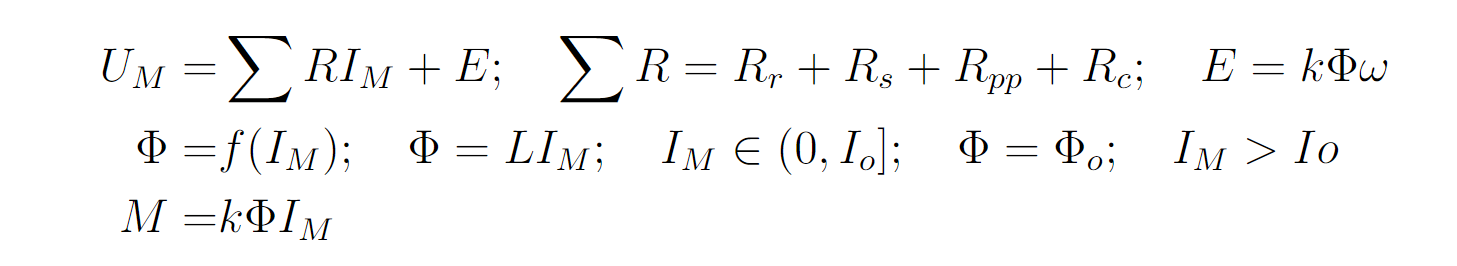 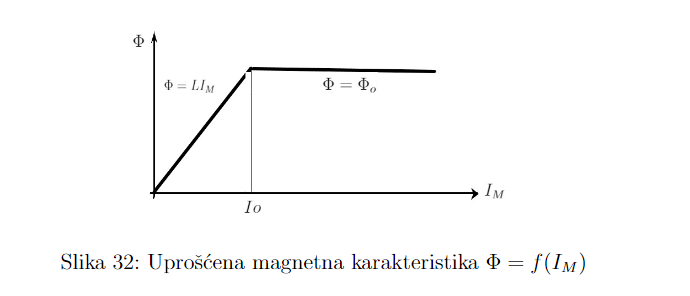 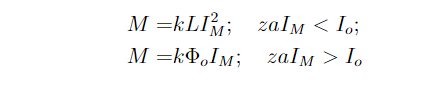 ELEKTROMEHANIČKE KARAKTERISTIKE
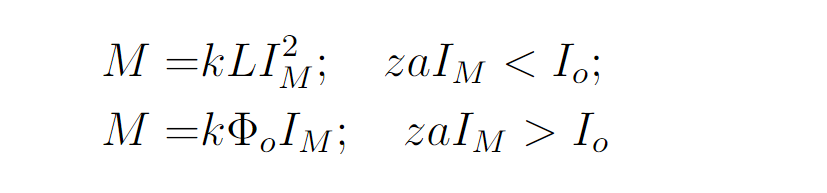 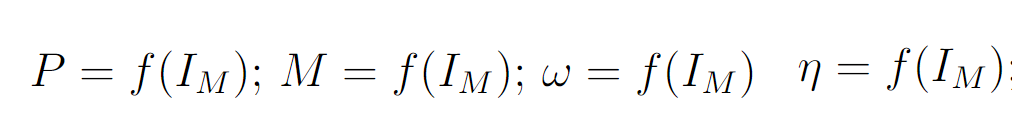 MEHANIČKE (IZLAZNE ) KARAKTERISTIKE MOTORA
UPRAVLJANJE BRZINOM  I MOMENTOM MOTORA JSS  U VUČNIM APLIKACIJAMA
CILJ UPRAVLJANJA = REALIZACIJA VOZNOG PROFILAPRIKAZANOG NA SLICI
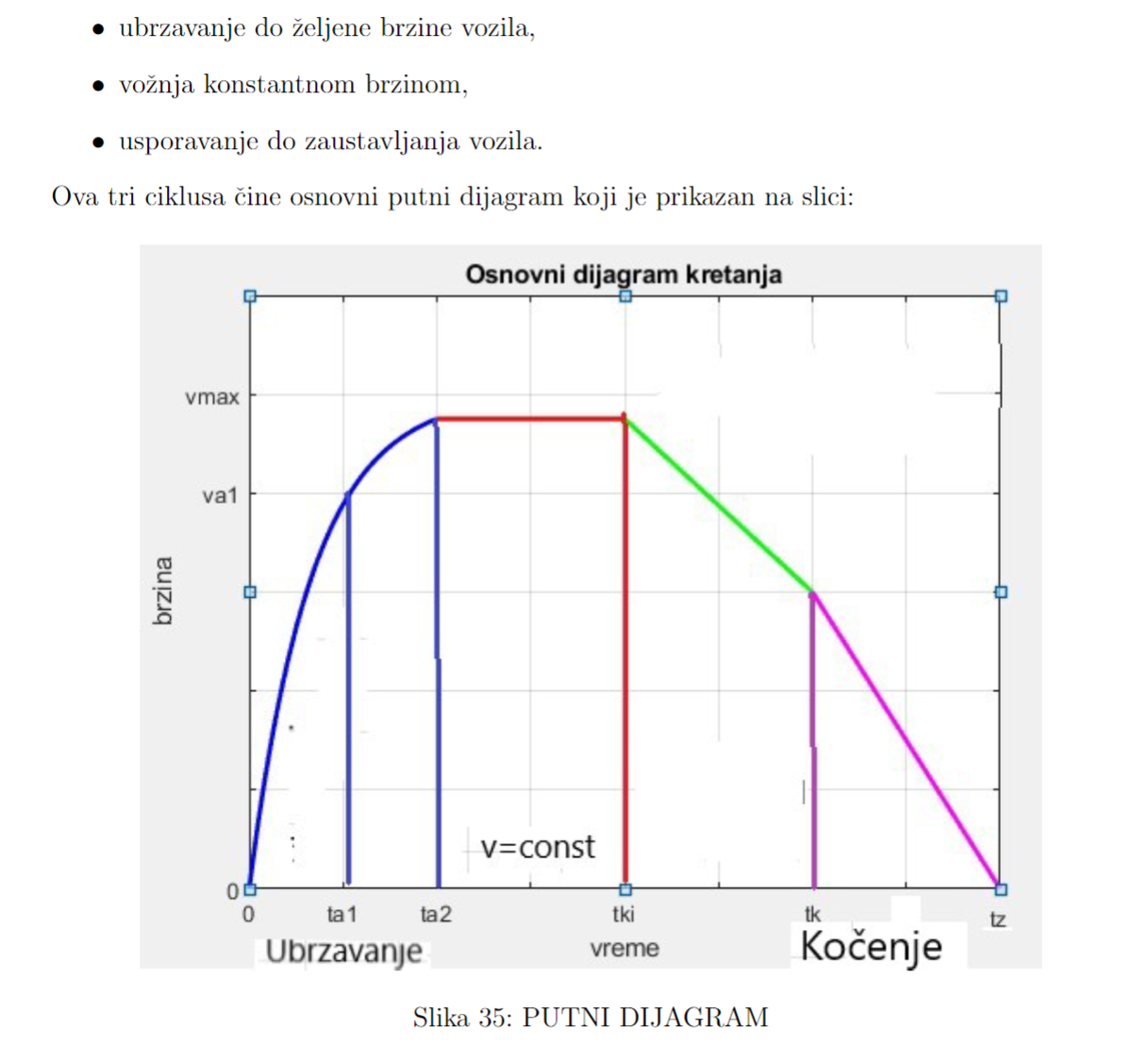 UPRAVLJANJE BRZINOM  I MOMENTOM MOTORA JSS  U VUČNIM APLIKACIJAMA PROMENOM NAPONA NAPAJANJA VUČNOG MOTORA I SLABLJENJEM POLJA POBUDE( MAGNETNOG POLJA)
Slabljenje magnetnog polja  se realizuje smanjenjem struje statora
Motor sa punim poljem
Motor sa oslabljenim poljem
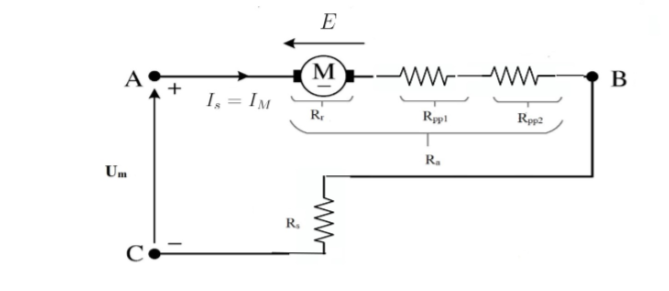 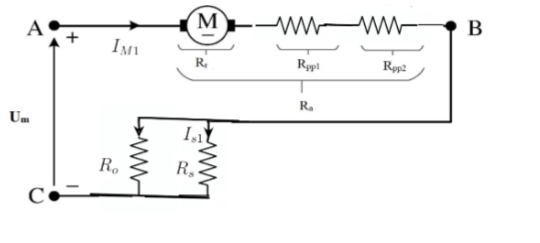 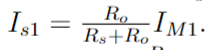 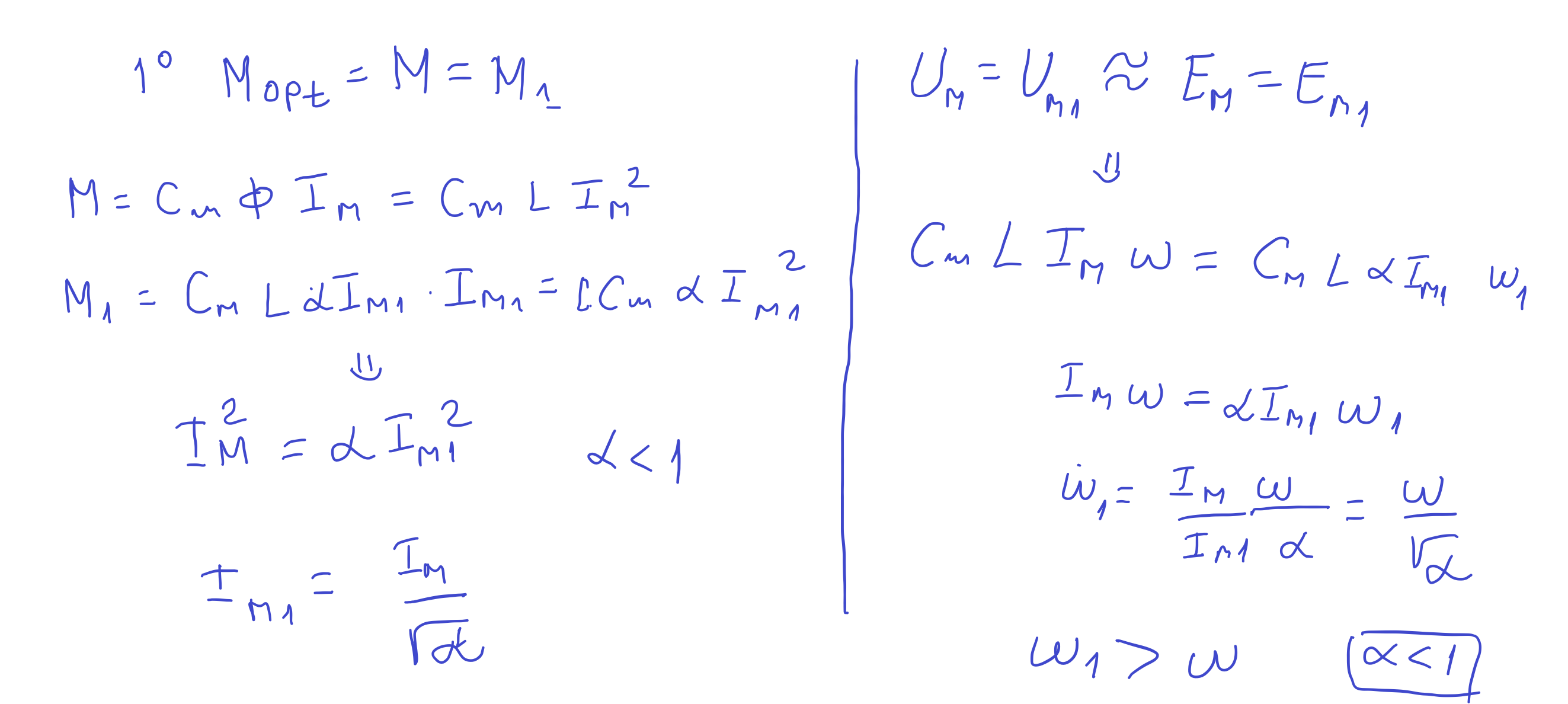 PROMENA SMERA KRETANJA
ELEKTRIČNO KOČENJE
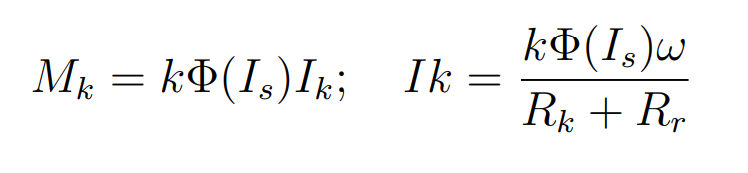 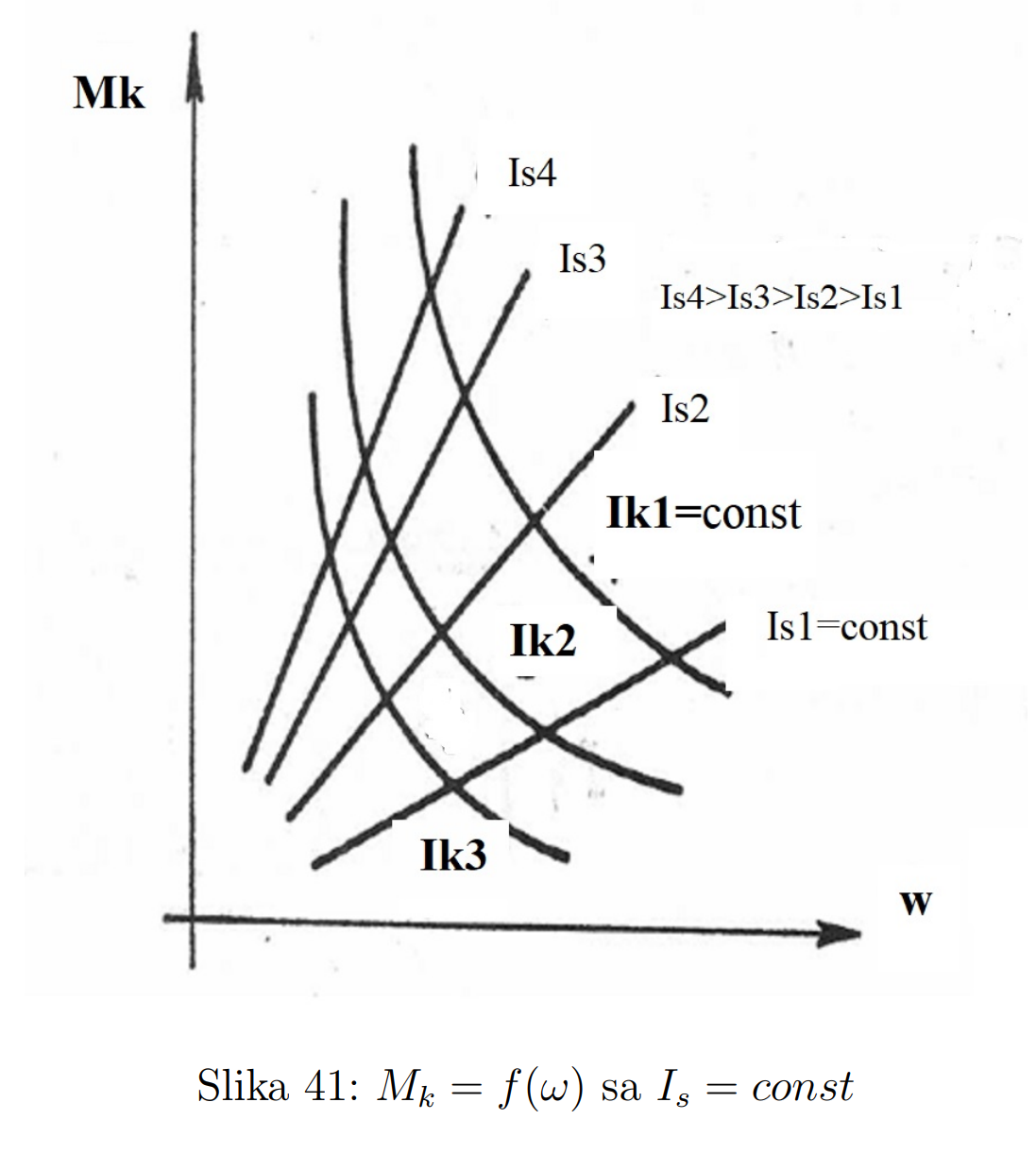 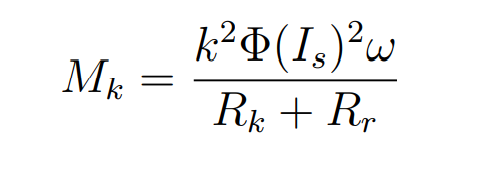 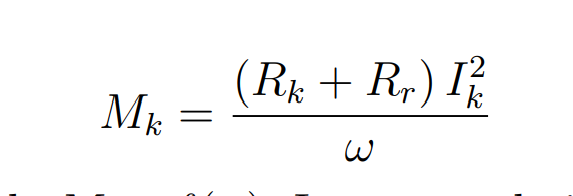 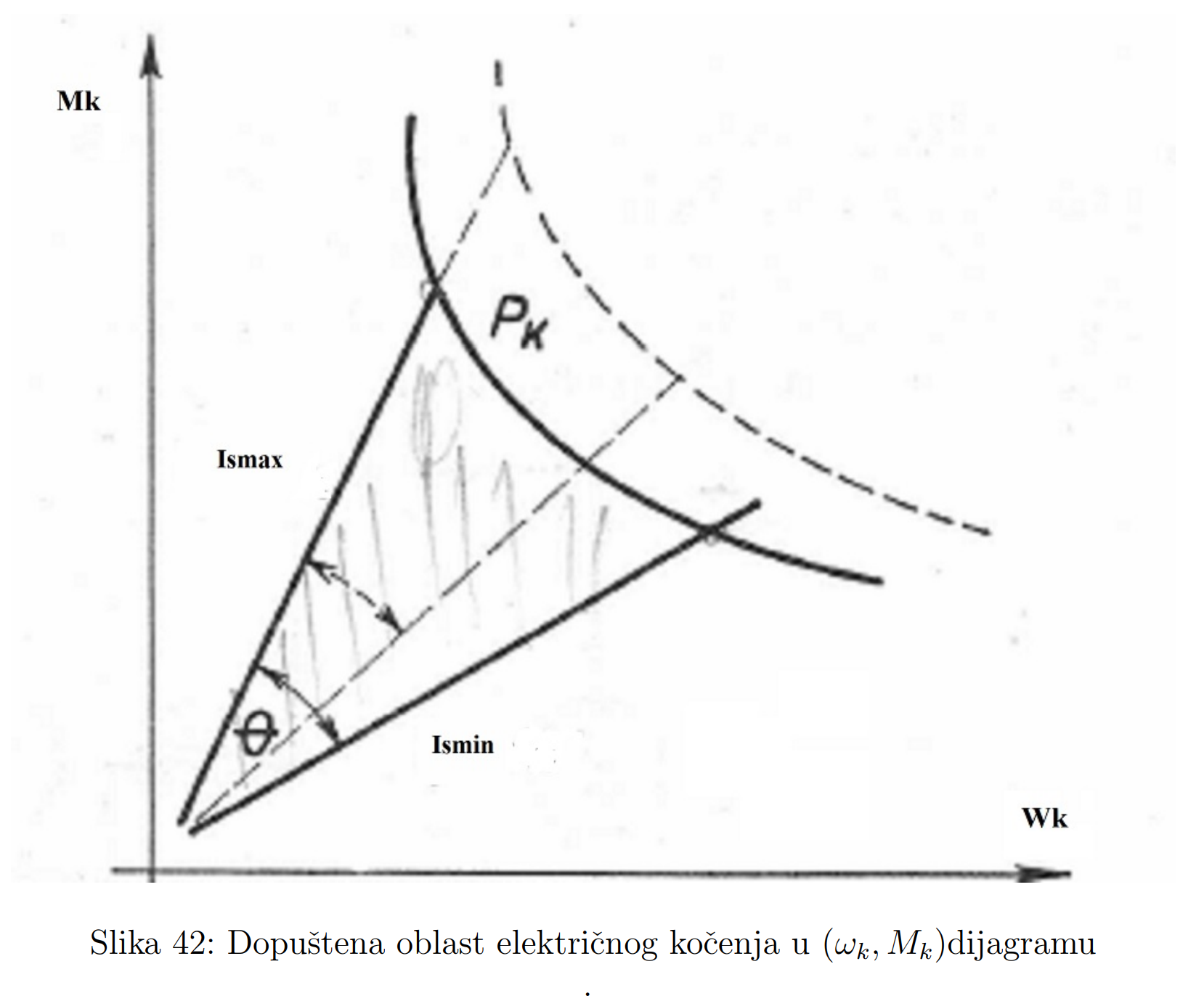